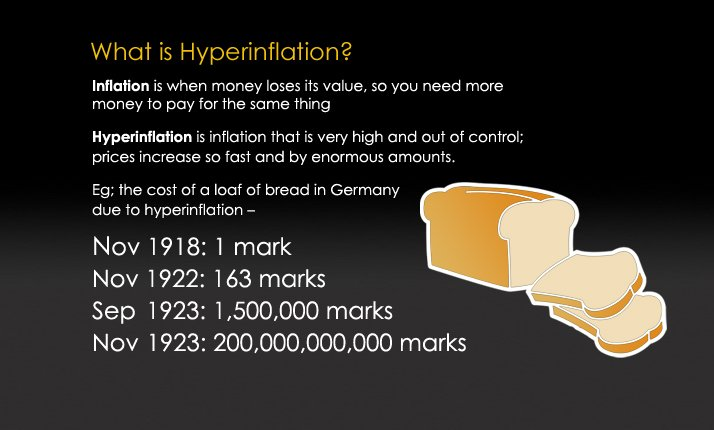 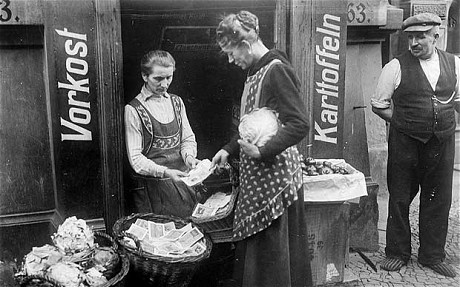 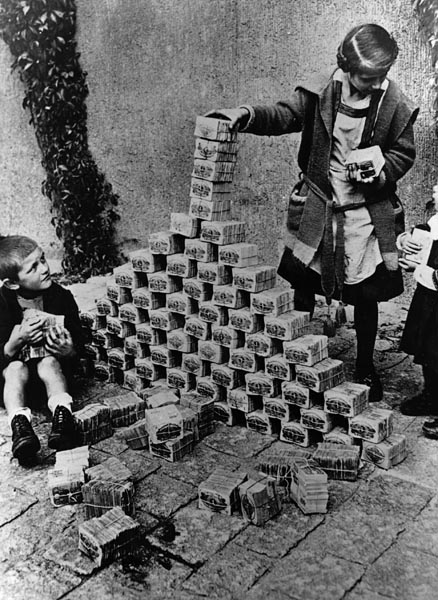 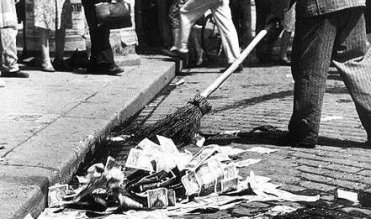 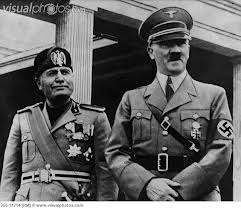 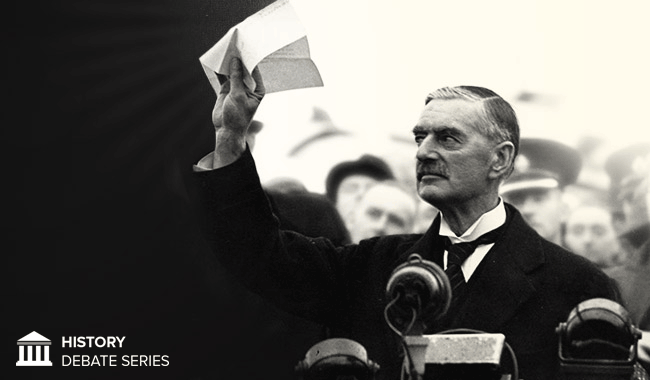 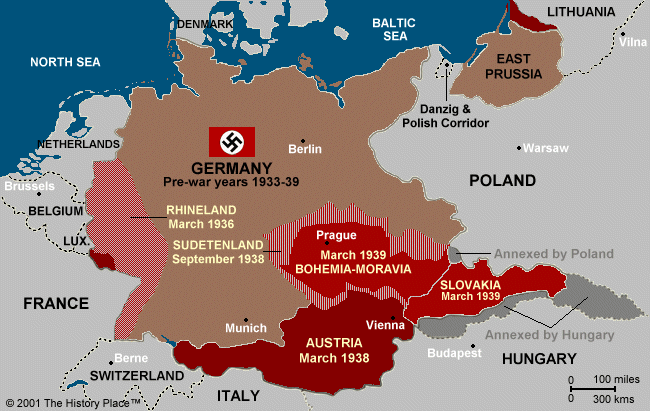 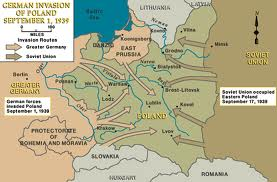 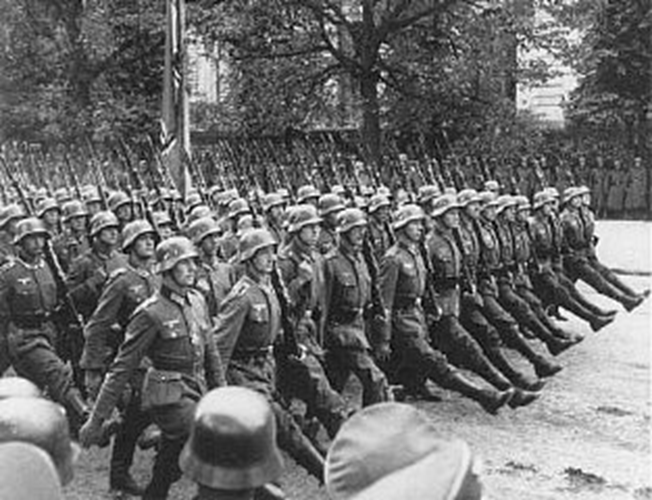 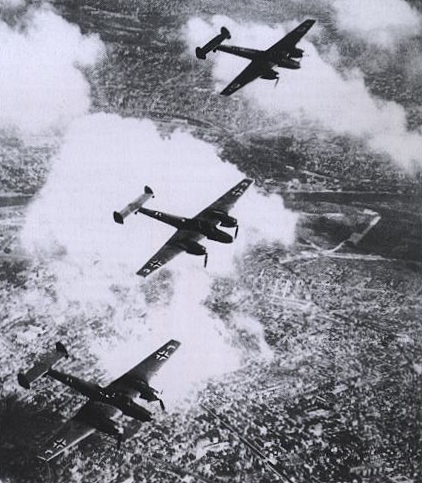 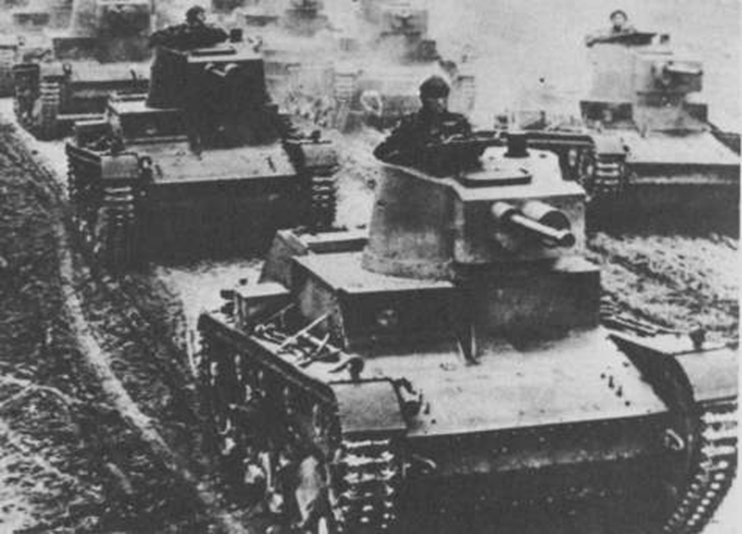 WWII Leaders
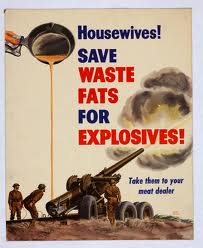